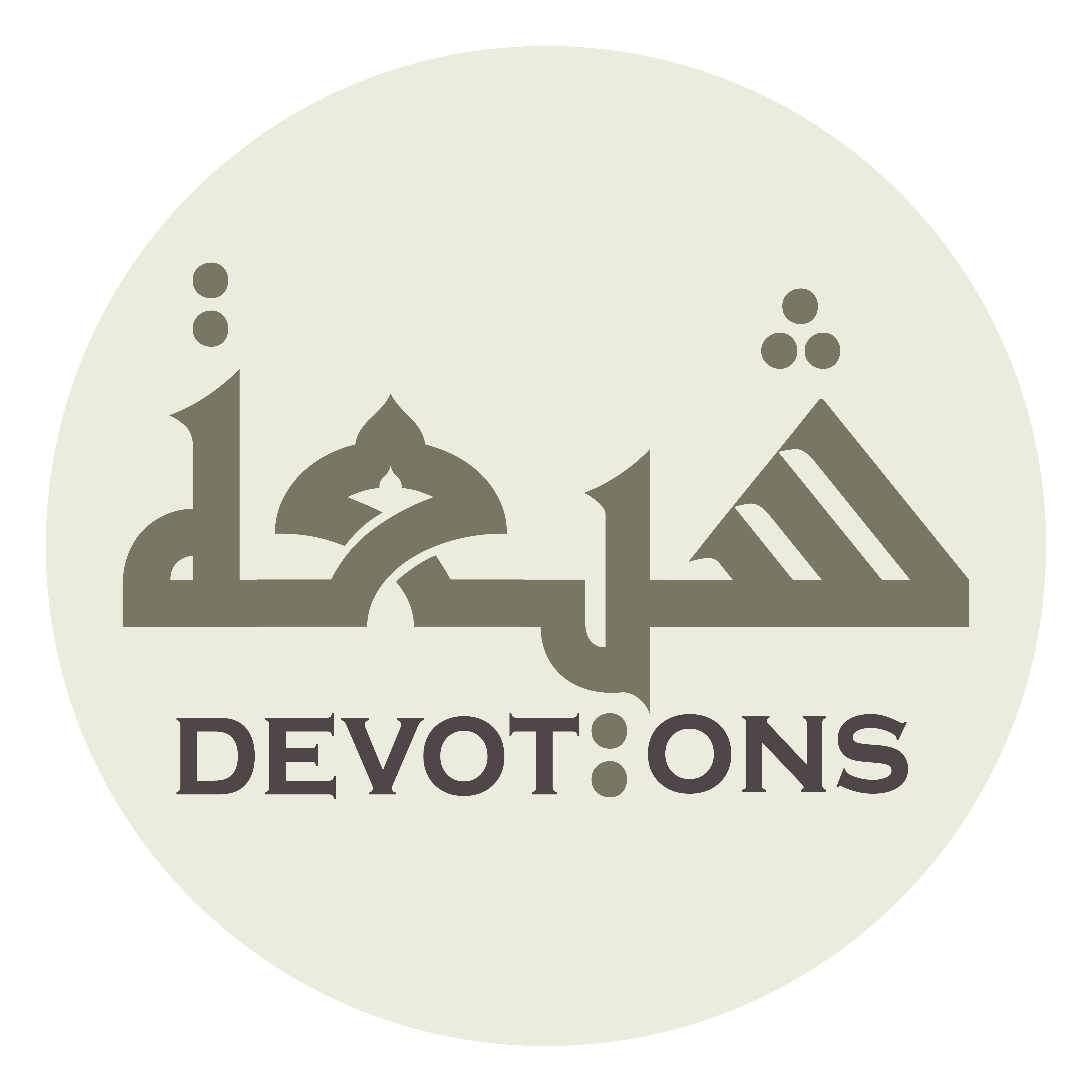 Ziarat for Wednesday
اَلسَّلامُ عَلَيْكُمْ يَا أَوْلِيَاءَاللَّهِ
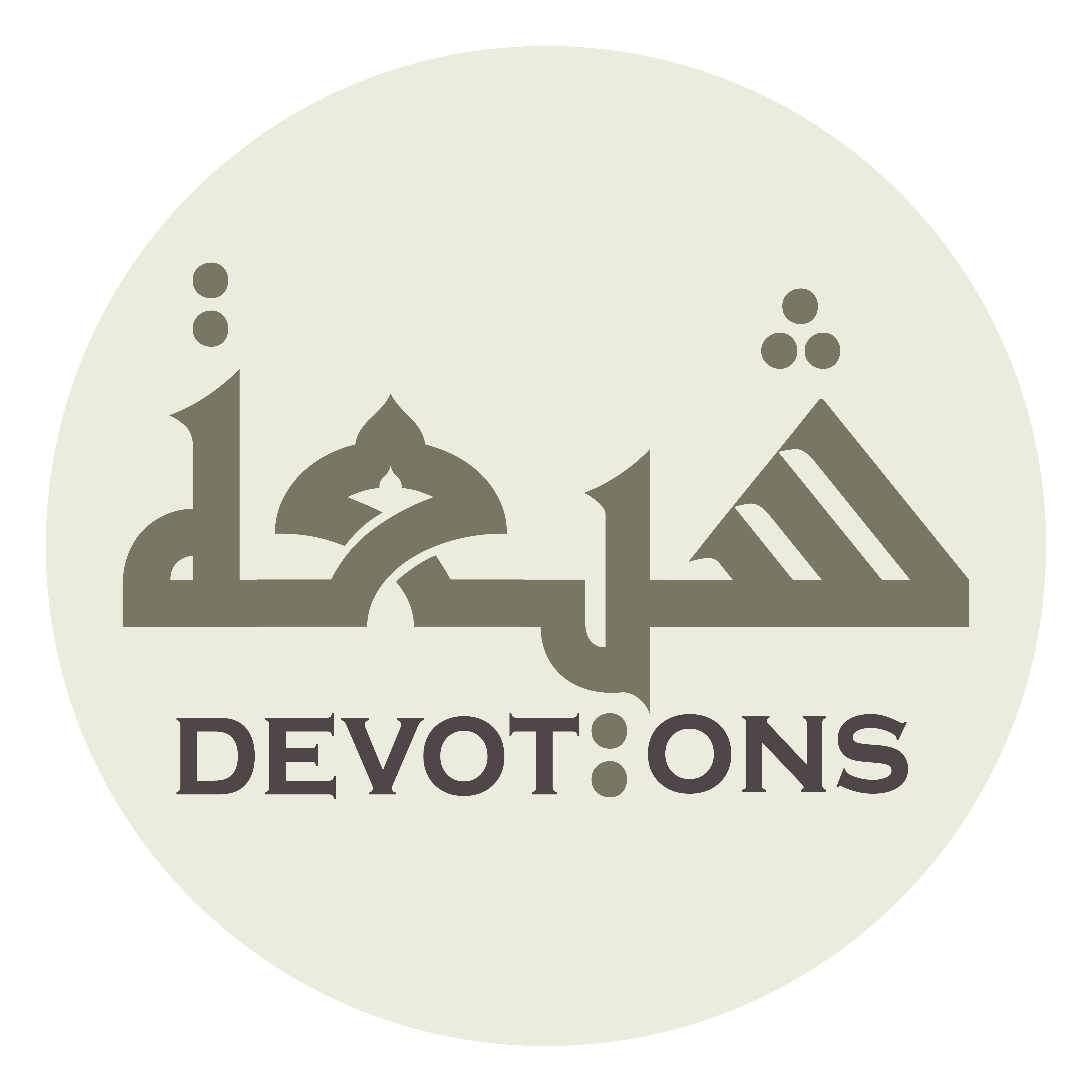 اَلسَّلامُ عَلَيْكُمْ يَا أَوْلِيَاءَاللَّهِ

as salāmu `alaykum yā awliyā-alla

Peace be upon you [all], O saints of Allah!
Ziarat for Wednesday
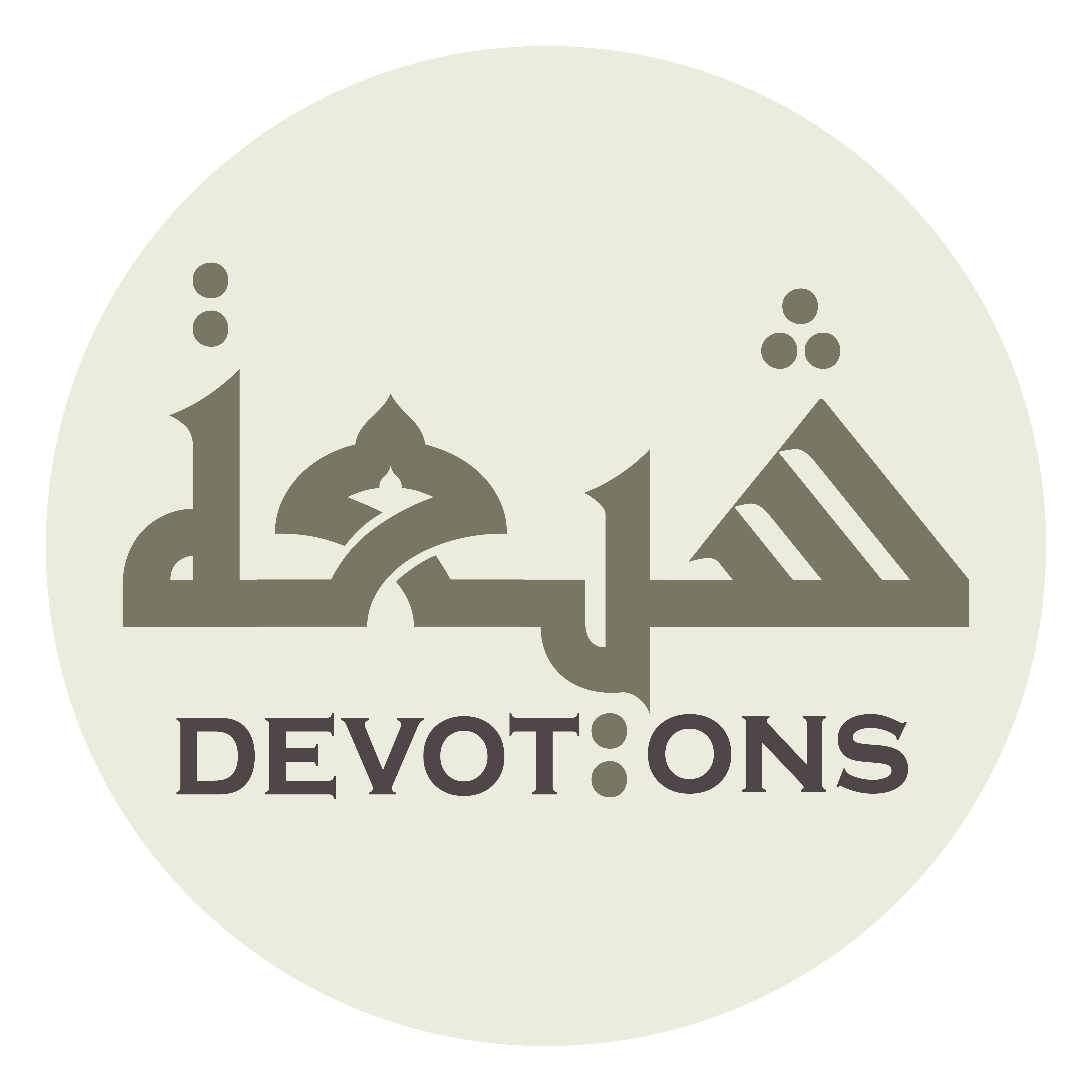 اَلسَّلامُ عَلَيْكُمْ يَا حُجَجَ اللَّهِ

as salāmu `alaykum yā ḥujajallāh

Peace be upon you, O arguments of Allah!
Ziarat for Wednesday
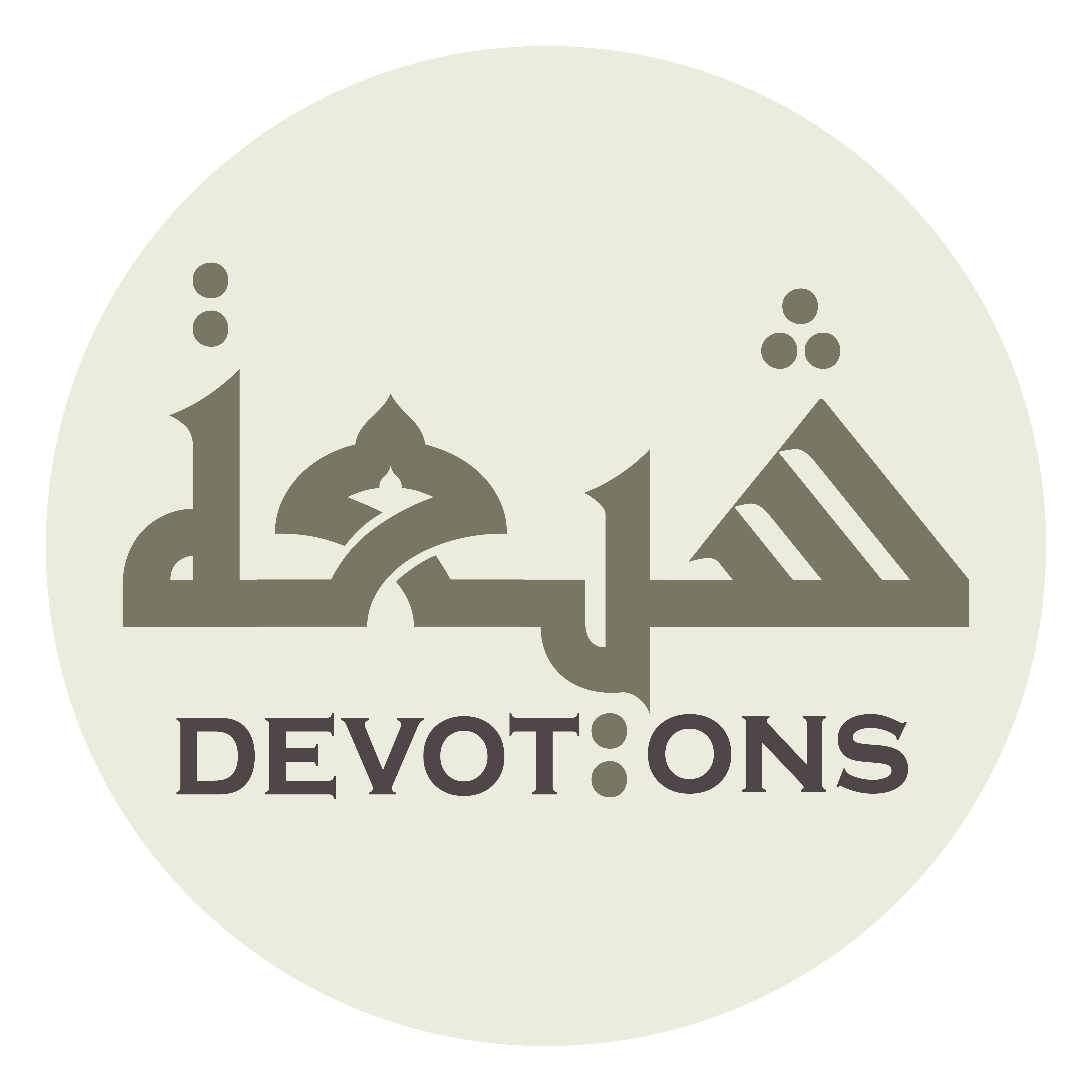 اَلسَّلامُ عَلَيْكُمْ يَا نُورَ اللَّهِ فِيْ ظُلُمَاتِ الْأَرْضِ

as salāmu `alaykum yā nūrallāhi fī ẓulumātil ar-ḍ

Peace be upon you, O light of Allah in the darkness of the earth!
Ziarat for Wednesday
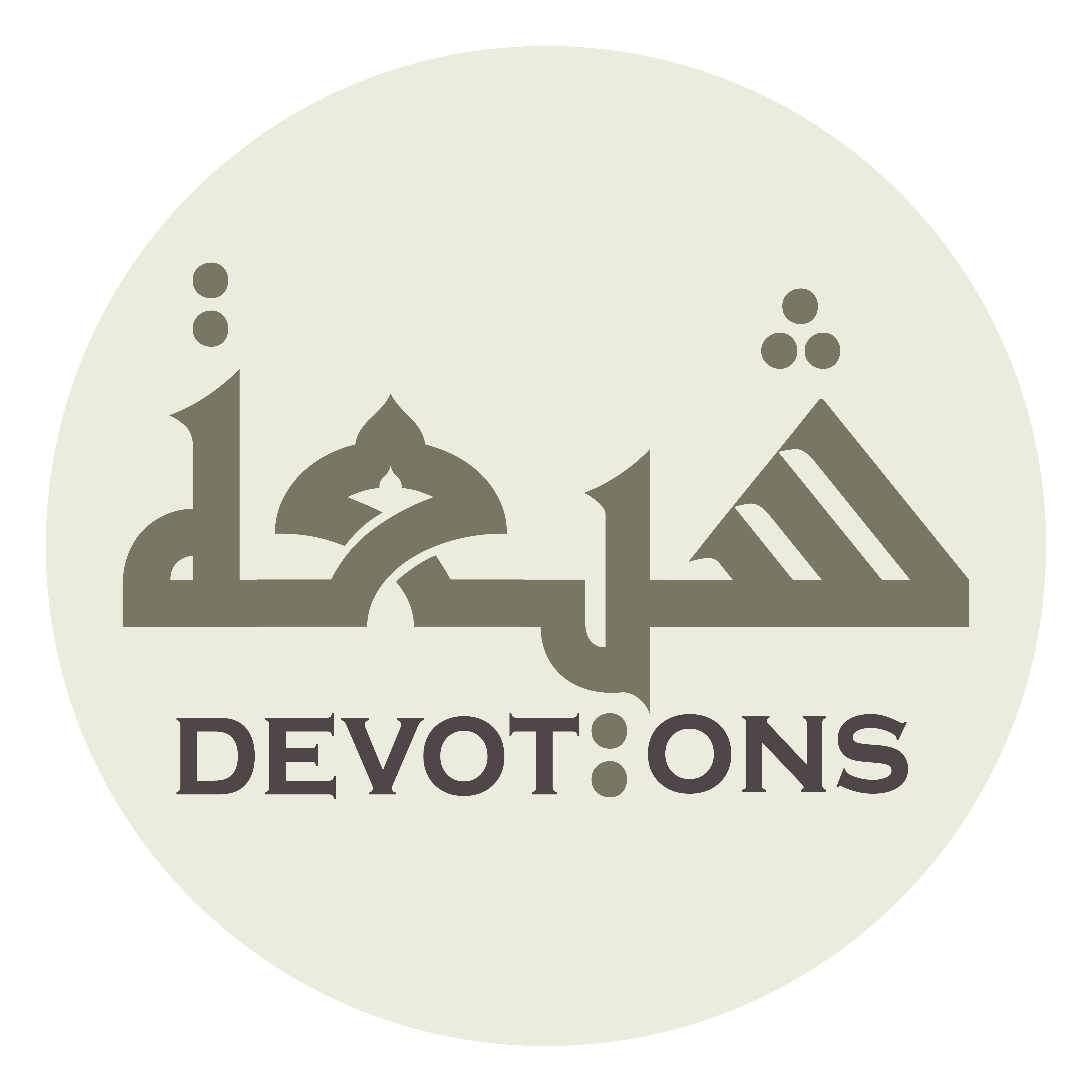 اَلسَّلامُ عَلَيْكُمْ

as salāmu `alaykum

Peace be upon you.
Ziarat for Wednesday
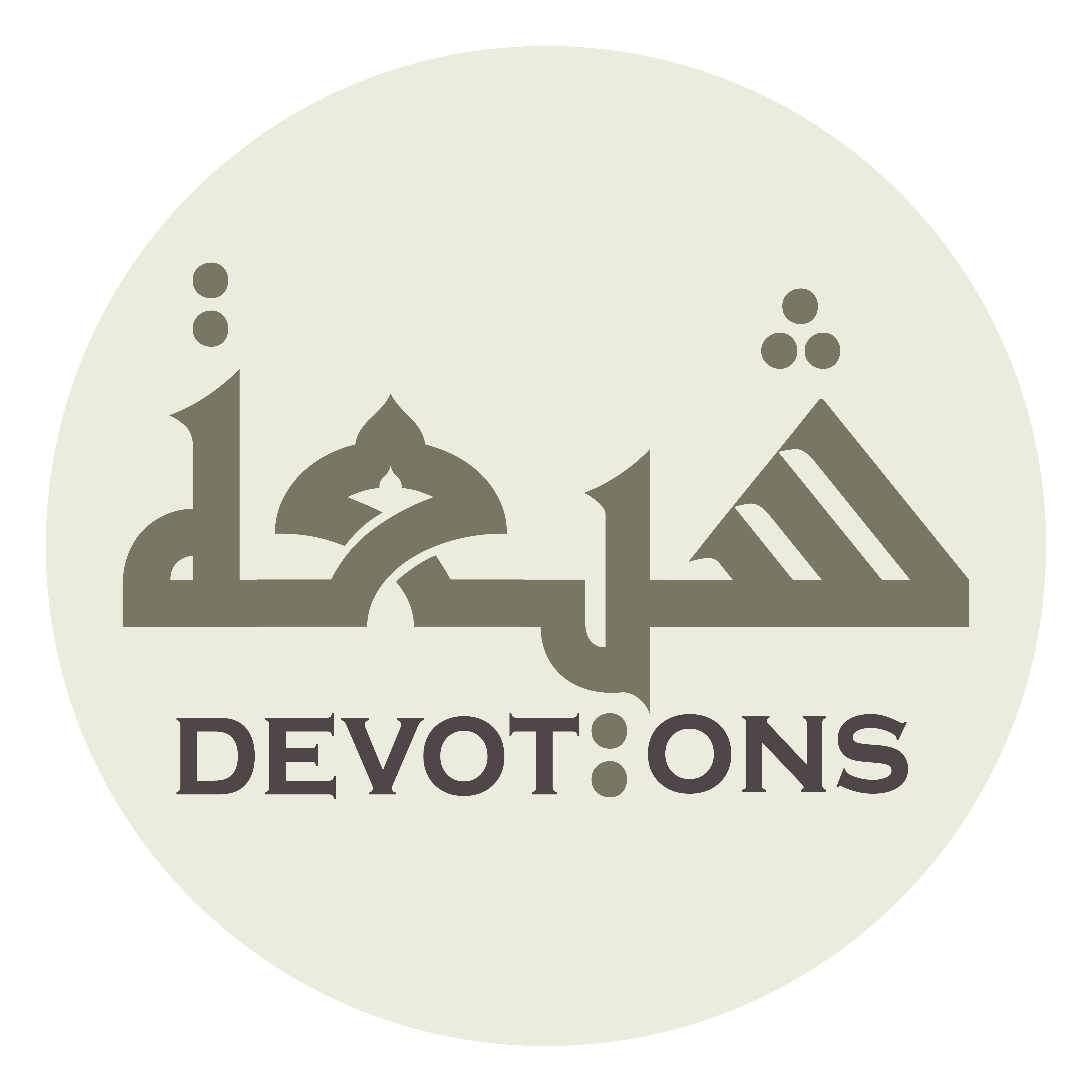 صَلَوَاتُ اللَّهِ عَلَيْكُمْ

ṣalawātullāhi `alaykum

Blessings of Allah be upon you
Ziarat for Wednesday
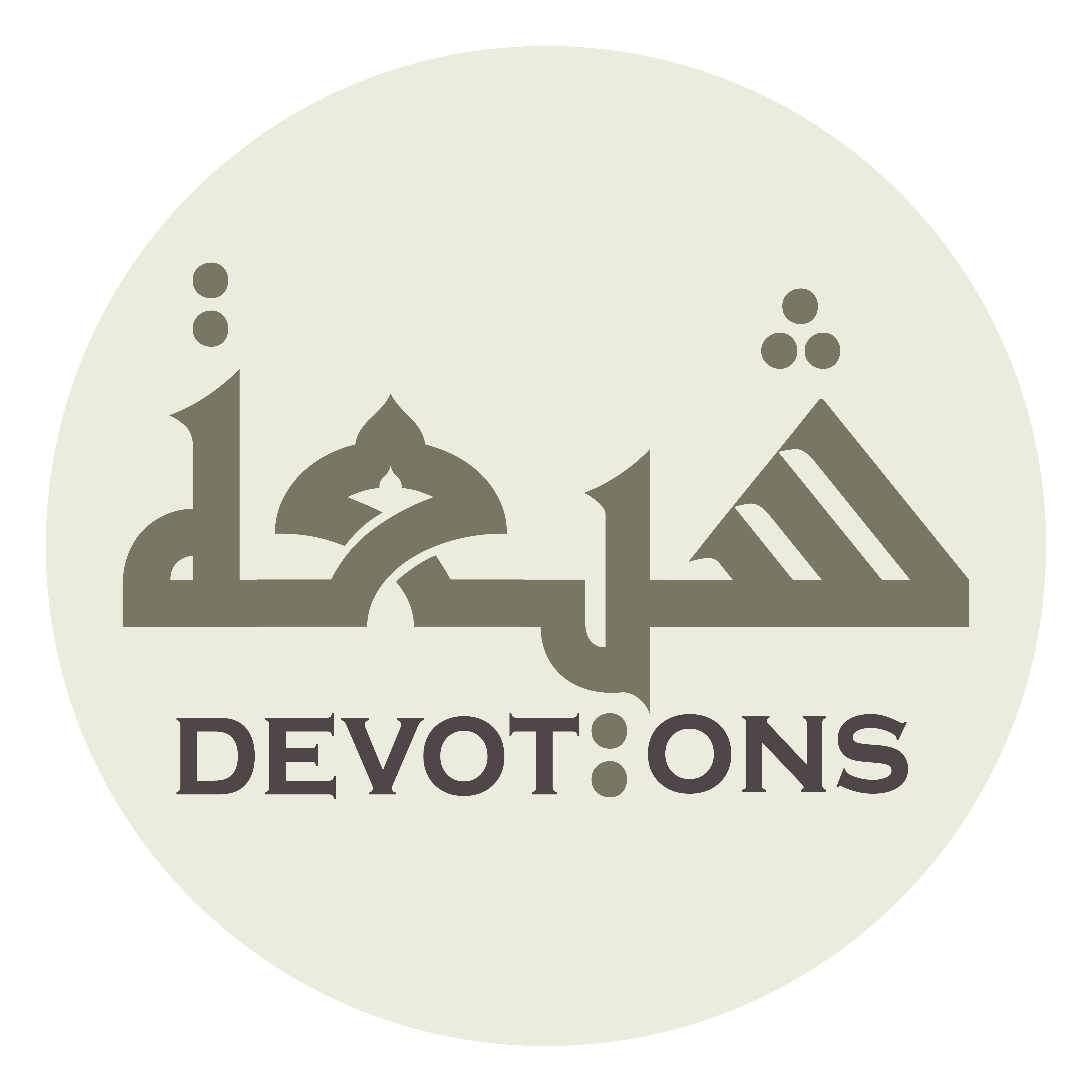 وَعَلٰى آلِ بَيْتِكُمُ الطَّيِّبِينَ الطَّاهِرِينَ

wa`alā-āli baytikumuṭ ṭayyibīnaṭ ṭāhirīn

and upon your Household, the pure and immaculate.
Ziarat for Wednesday
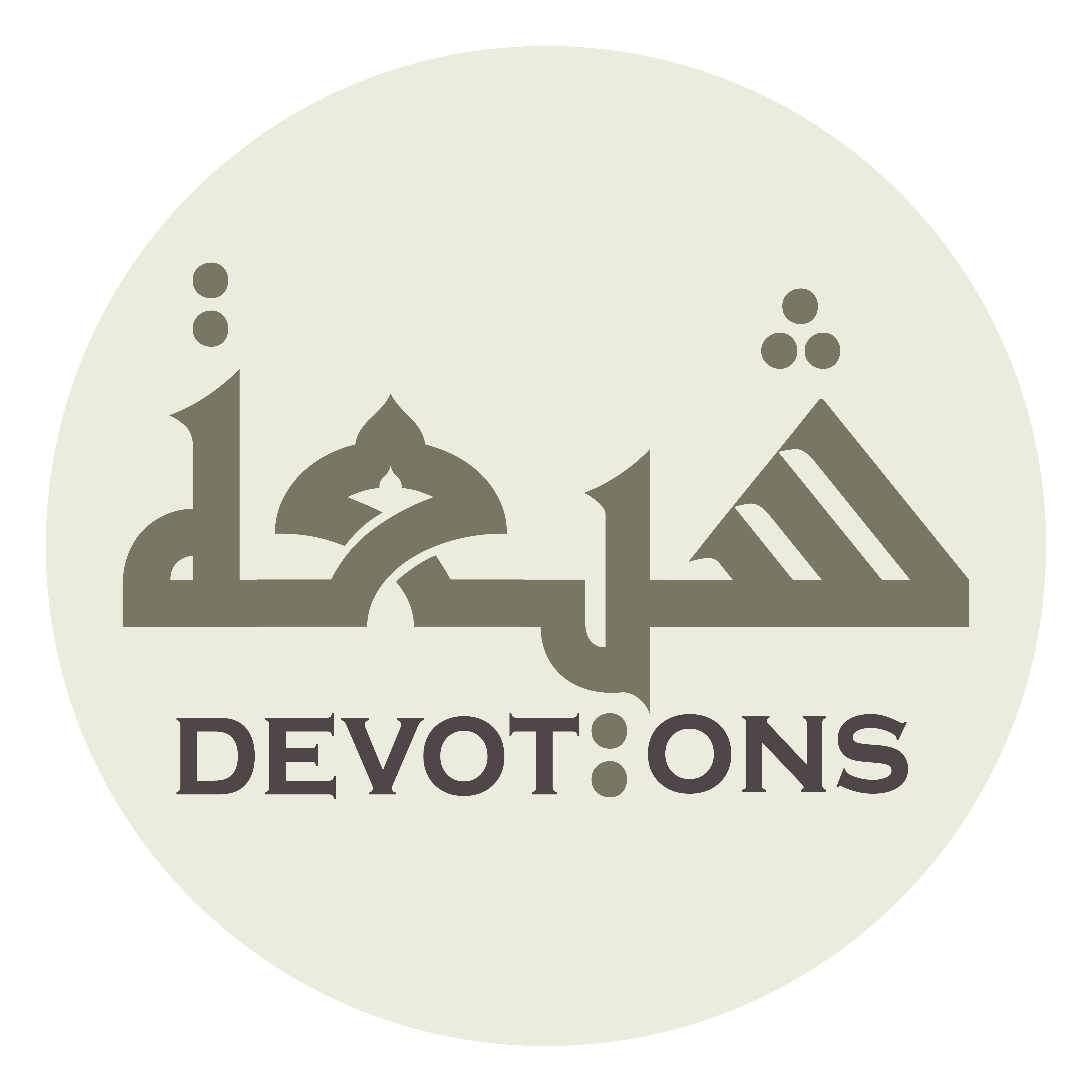 بِأَبِىْ أَنْتُمْ وَأُمِّي

bi-abī antum wa-ummī

May Allah accept my father and mother as ransoms for you!
Ziarat for Wednesday
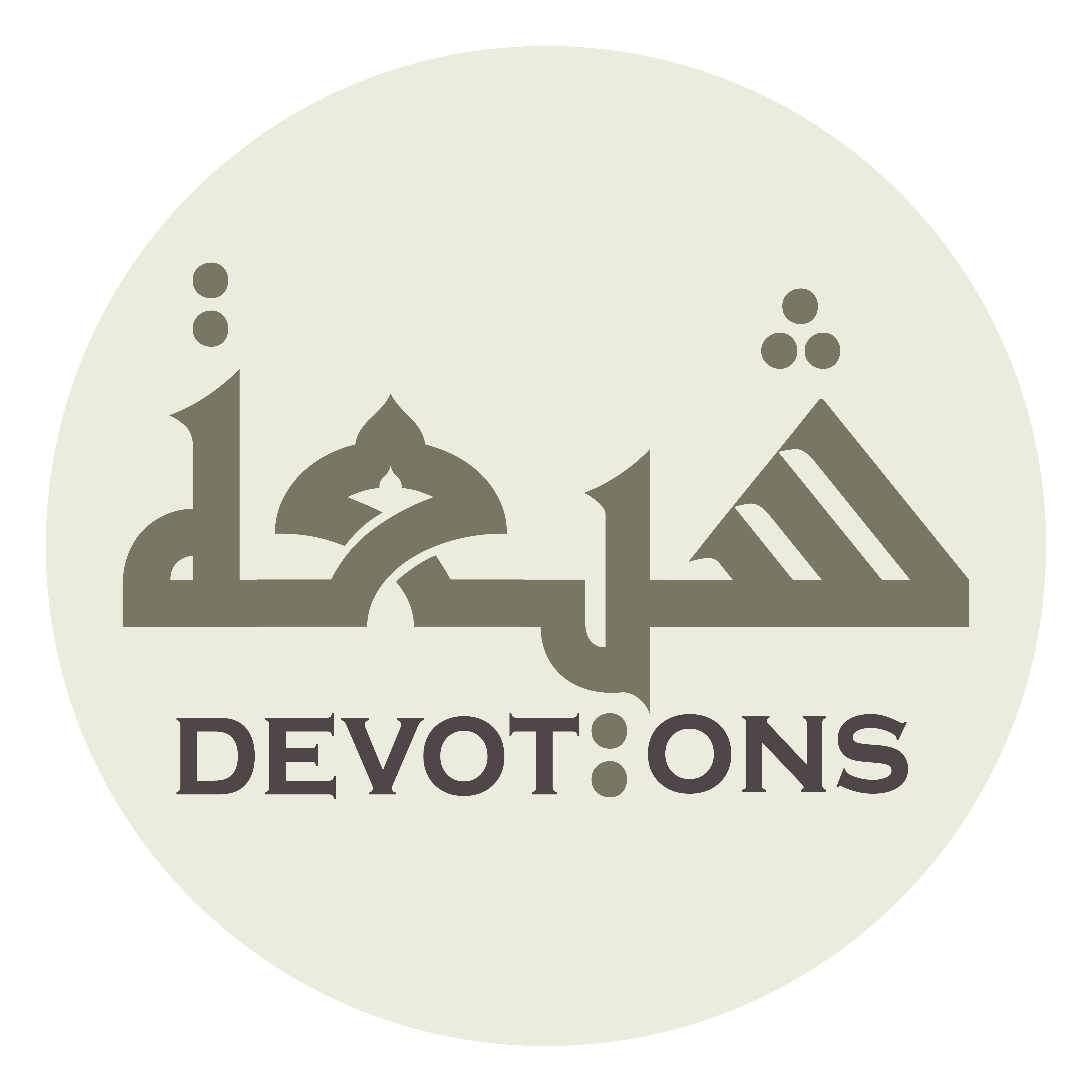 لَقَدْ عَبَدْتُمُ اللّٰهَ مُخْلِصِينَ

laqad `abadtumullāha mukhliṣīn

Indeed, you worshipped Allah sincerely
Ziarat for Wednesday
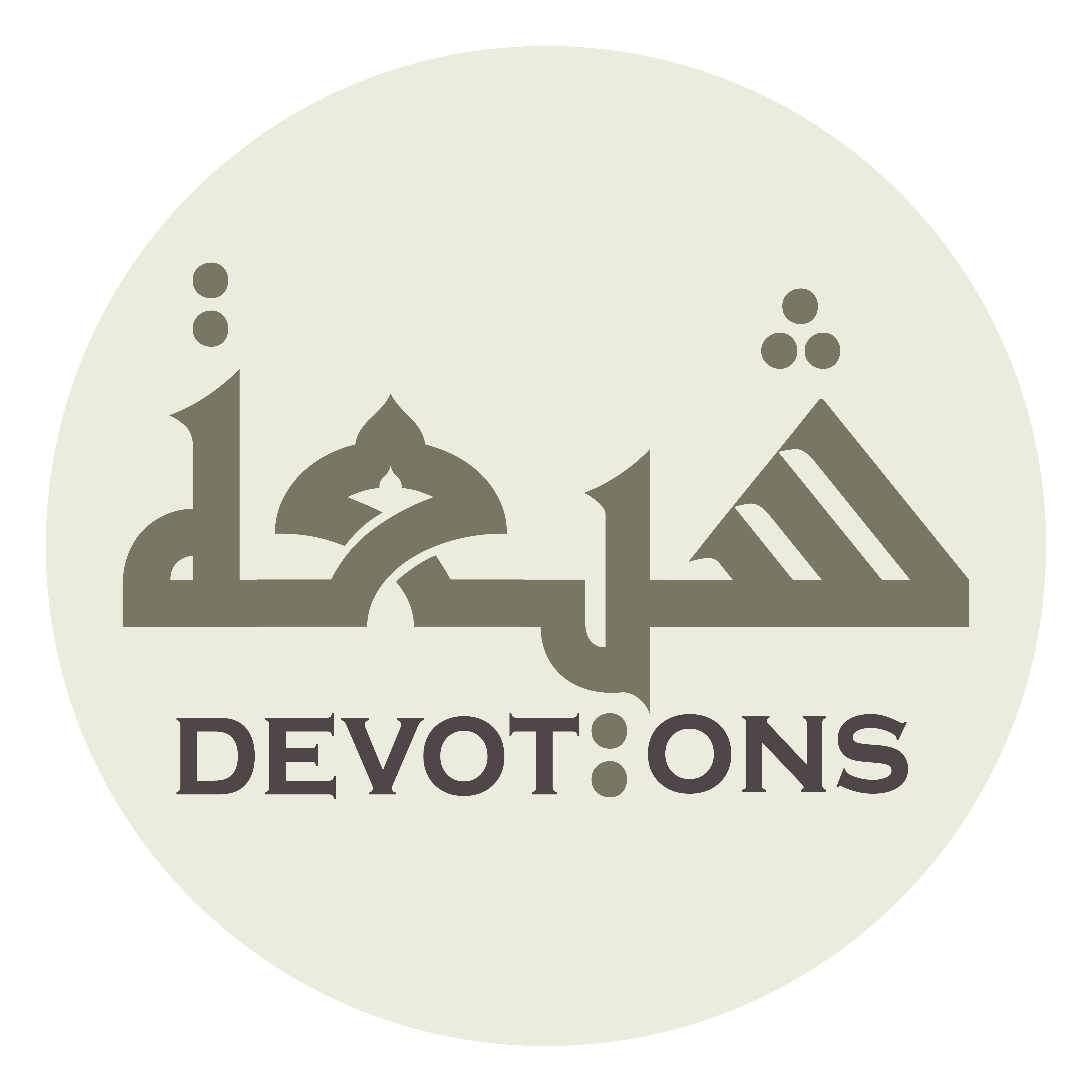 وَجَاهَدْتُمْ فِيْ اللَّهِ حَقَّ جِهَادِهِ

wajāhadtum fillāhi ḥaqqa jihādih

and strove for His sake with due strife
Ziarat for Wednesday
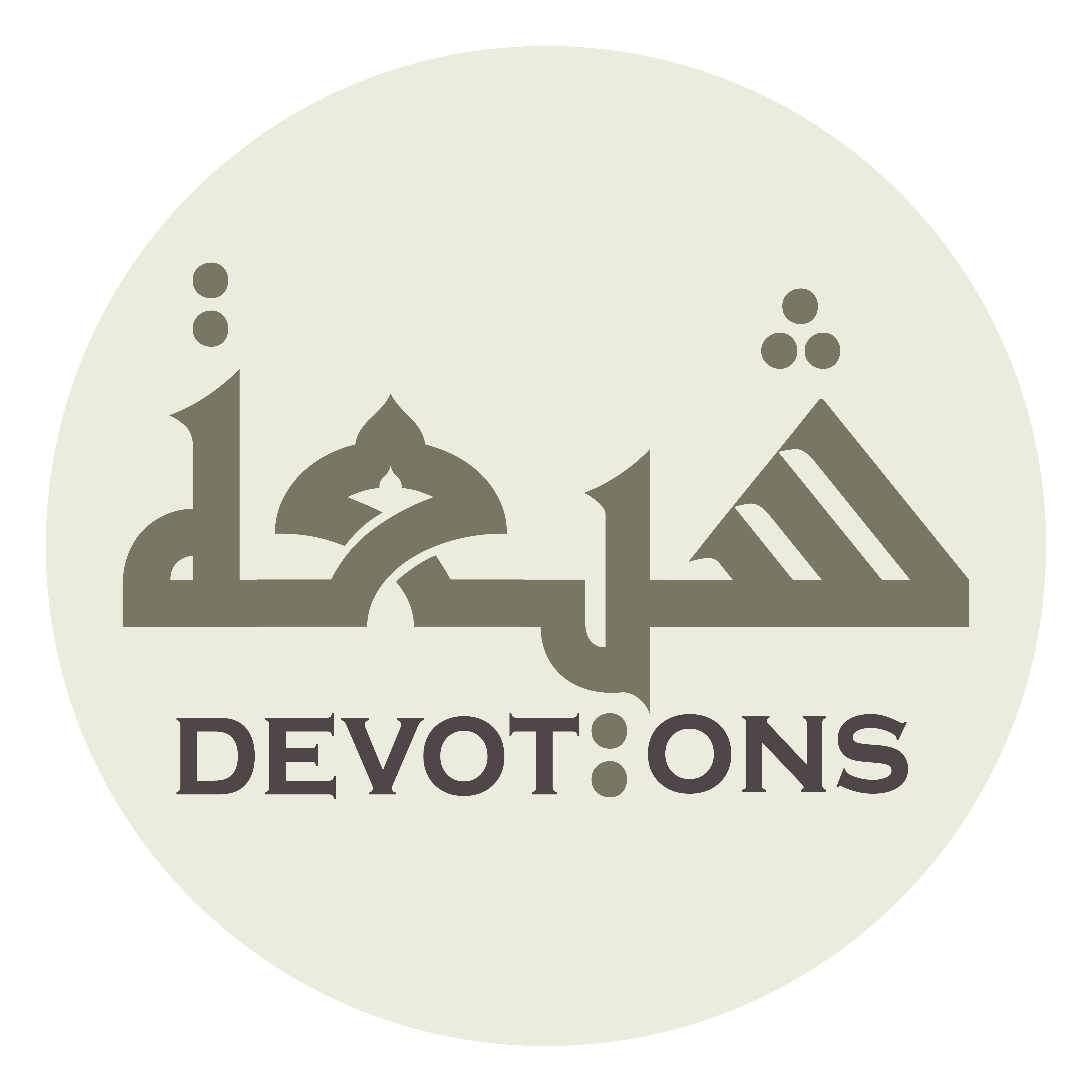 حَتَّىٰ أَتَاكُمُ الْيَقِينُ

ḥattā atākumul yaqīn

until death came upon you.
Ziarat for Wednesday
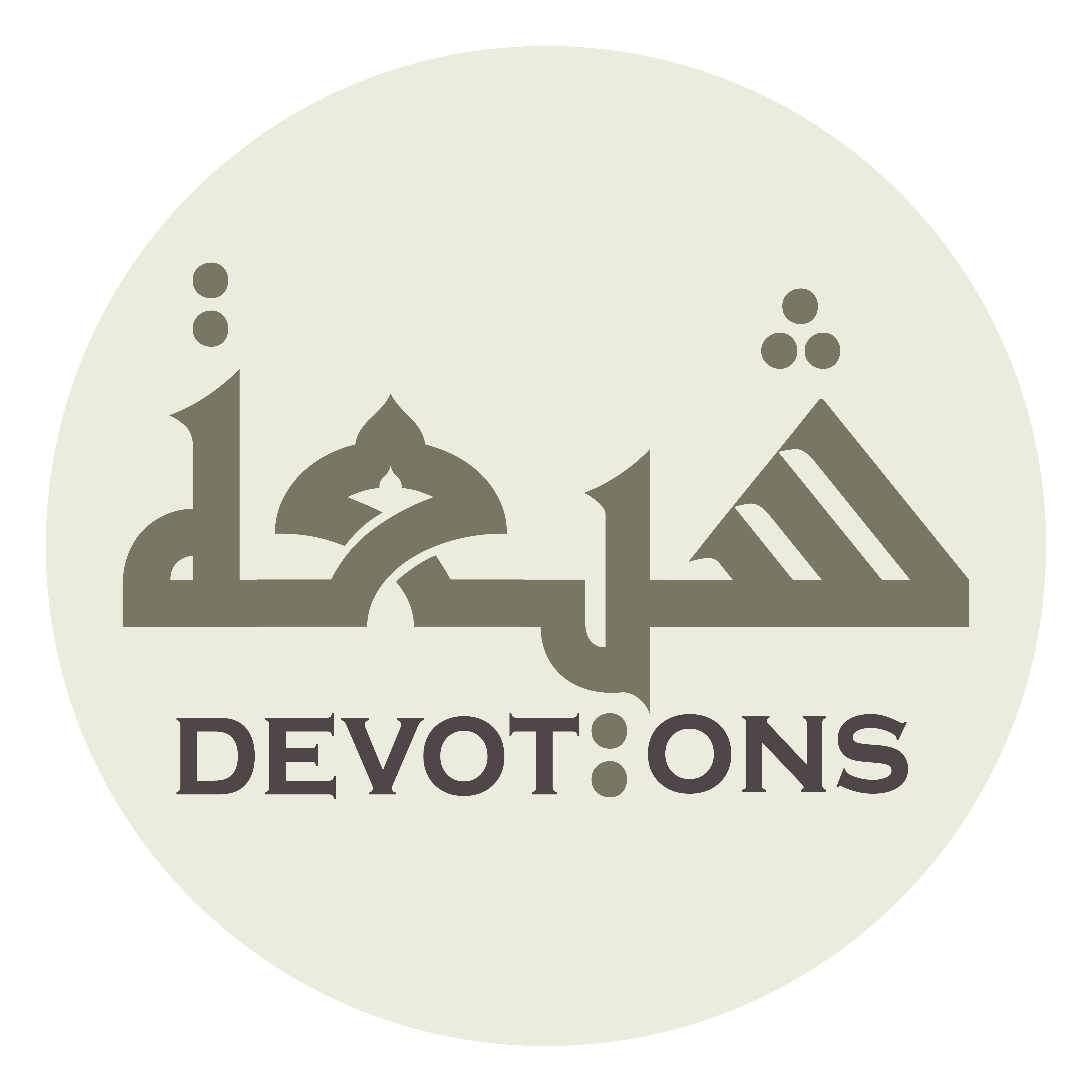 فَلَعَنَ اللَّهُ أَعْدَاءَكُمْ

fala`anallāhu a`dā-akum

So, may Allah curse all your enemies
Ziarat for Wednesday
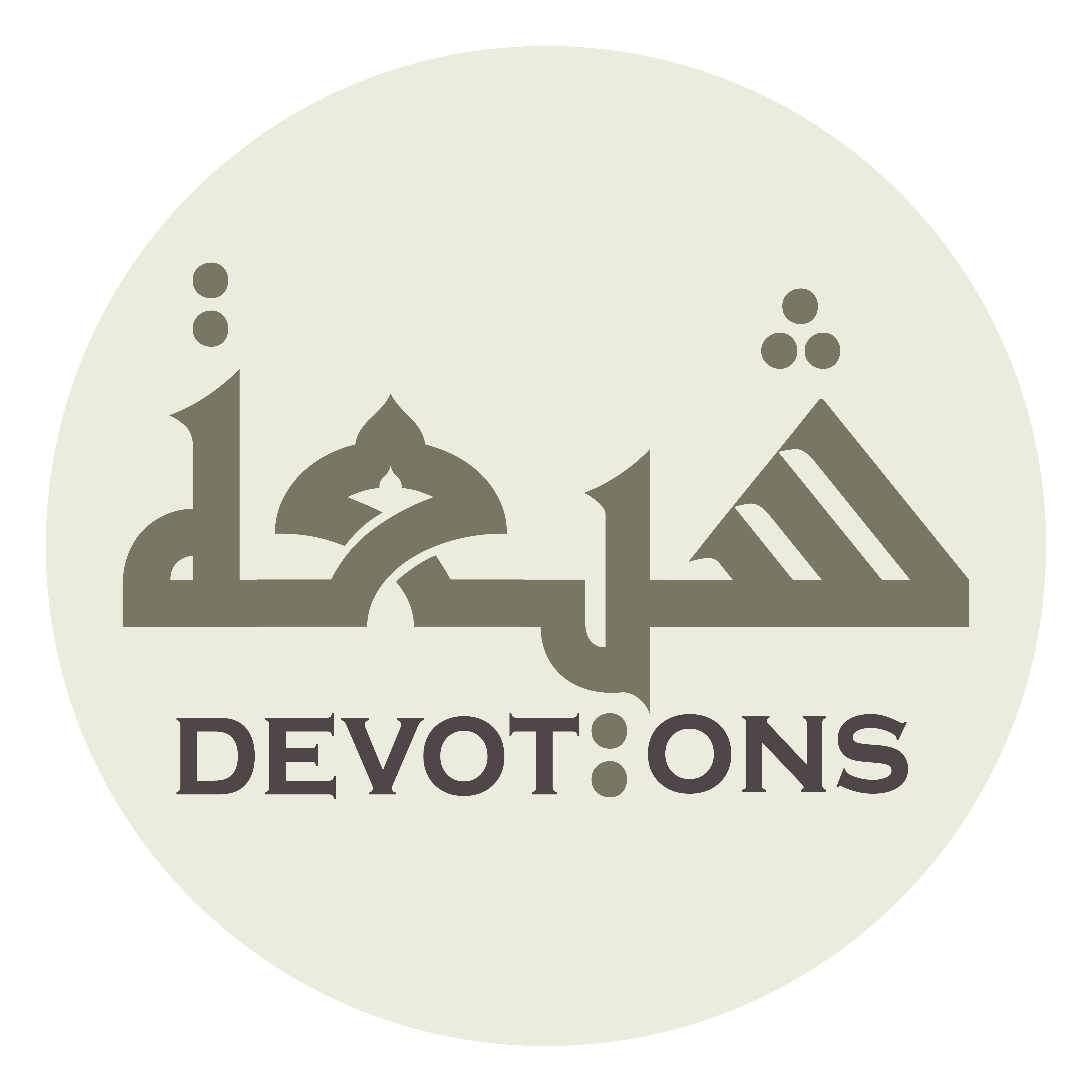 مِنَ الْجِنِّ وَالْإِنْسِ أَجْمَعِينَ

minal jinni wal-insi ajma`īn

from the jinn and human beings.
Ziarat for Wednesday
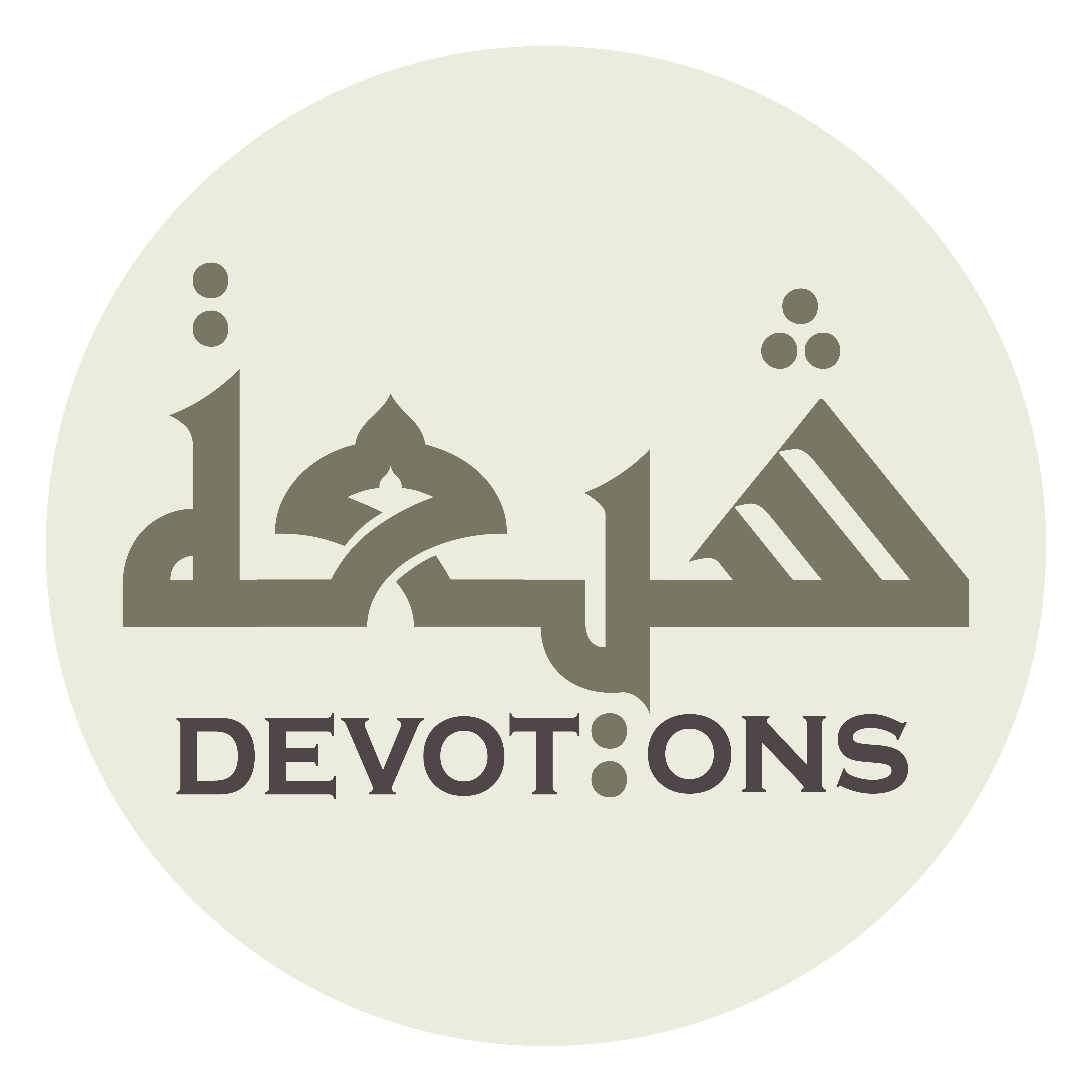 وَأَنَا أَبْرَأُ إِلَى اللَّهِ وَإِلَيْكُمْ مِنْهُمْ

wa-ana abra-u ilallāhi wa-ilaykum minhum

And I release myself before Allah and before you from them (i.e. your enemies).
Ziarat for Wednesday
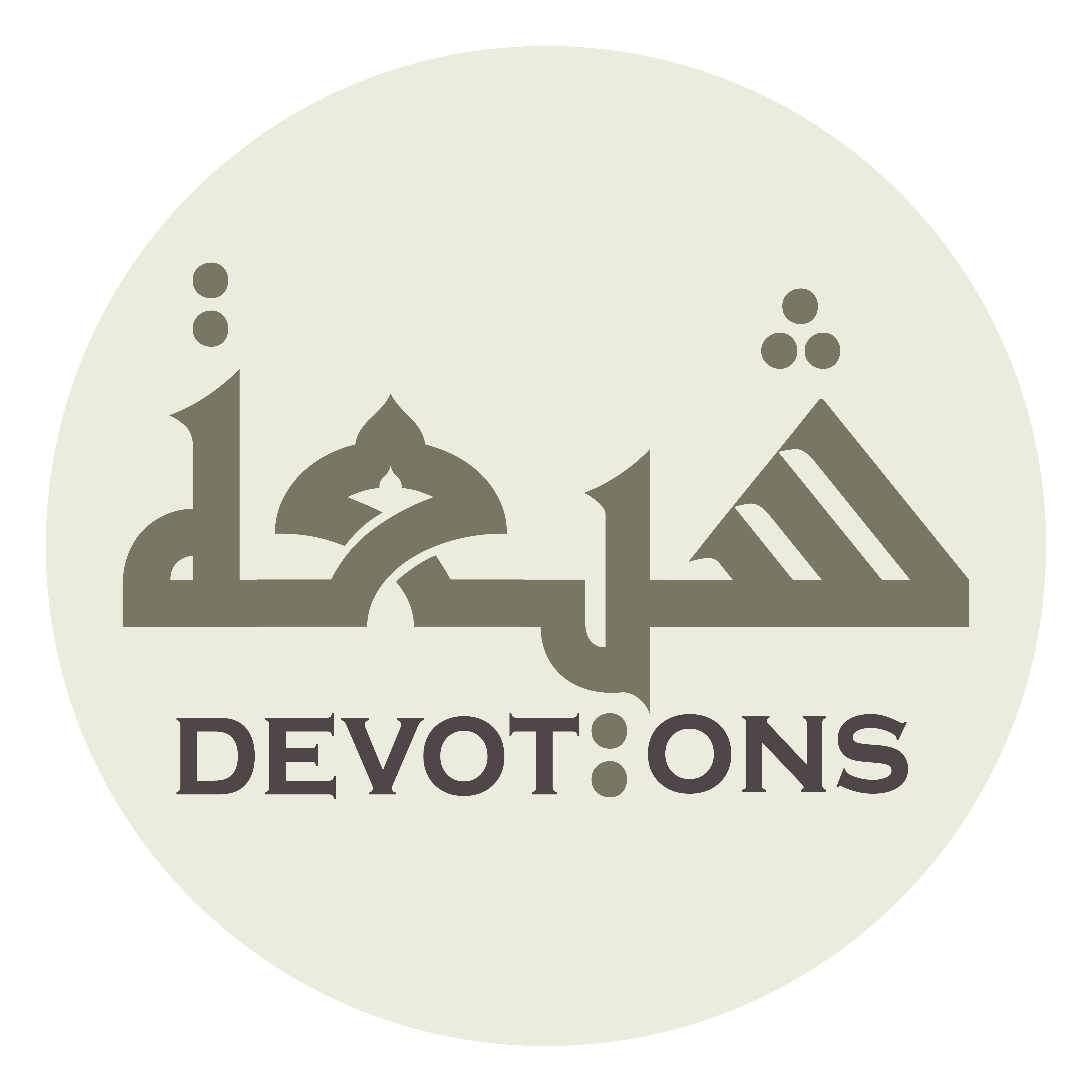 يَا مَوْلاَيَ يَا أَبَا إِبْرَاهِيمَ

yā mawlāya yā abā ibrāhīm

O my master, O Abu-Ibrahim,
Ziarat for Wednesday
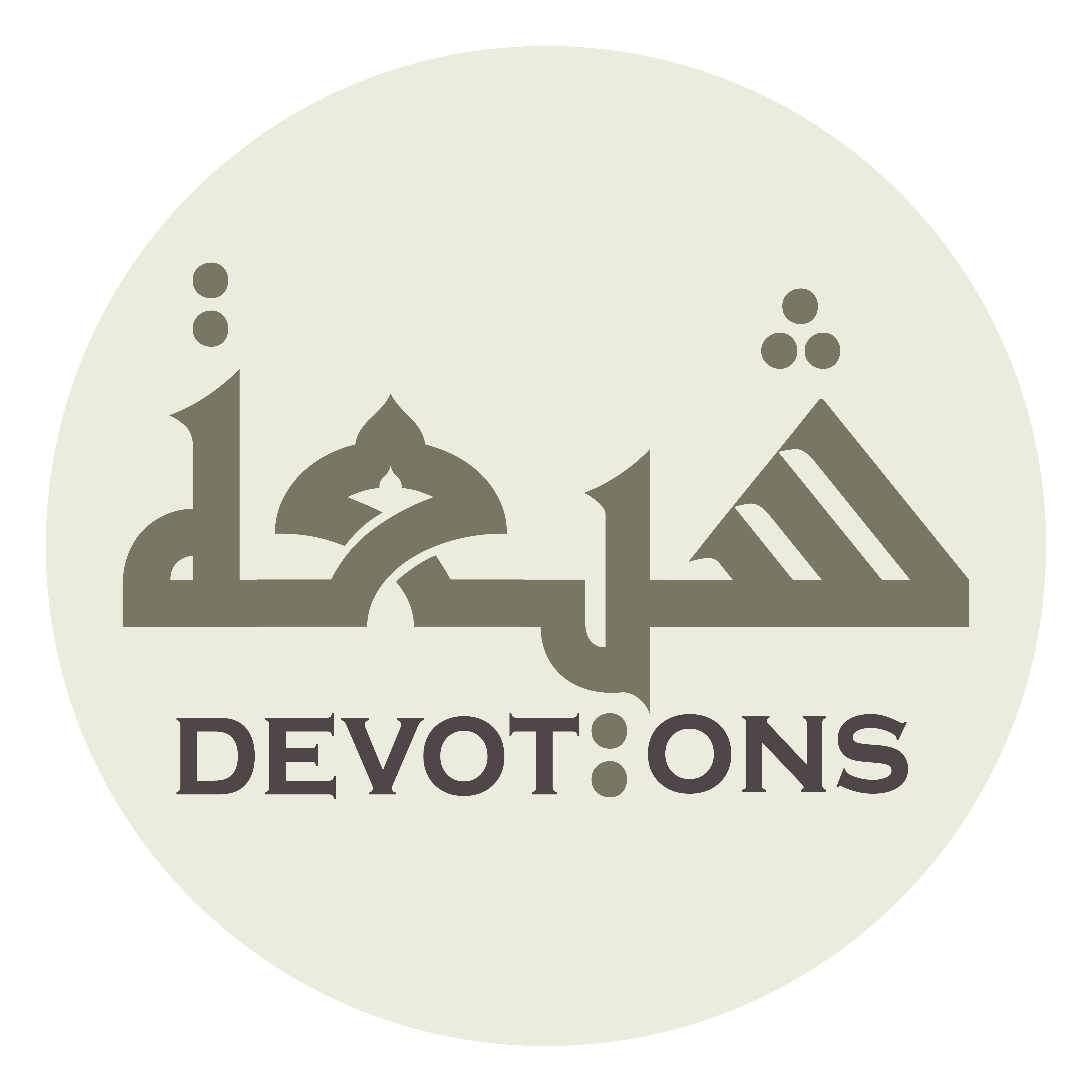 مُوْسَى بْنَ جَعْفَرٍ

mūsabna ja`far

Musa, the son of Ja`far!
Ziarat for Wednesday
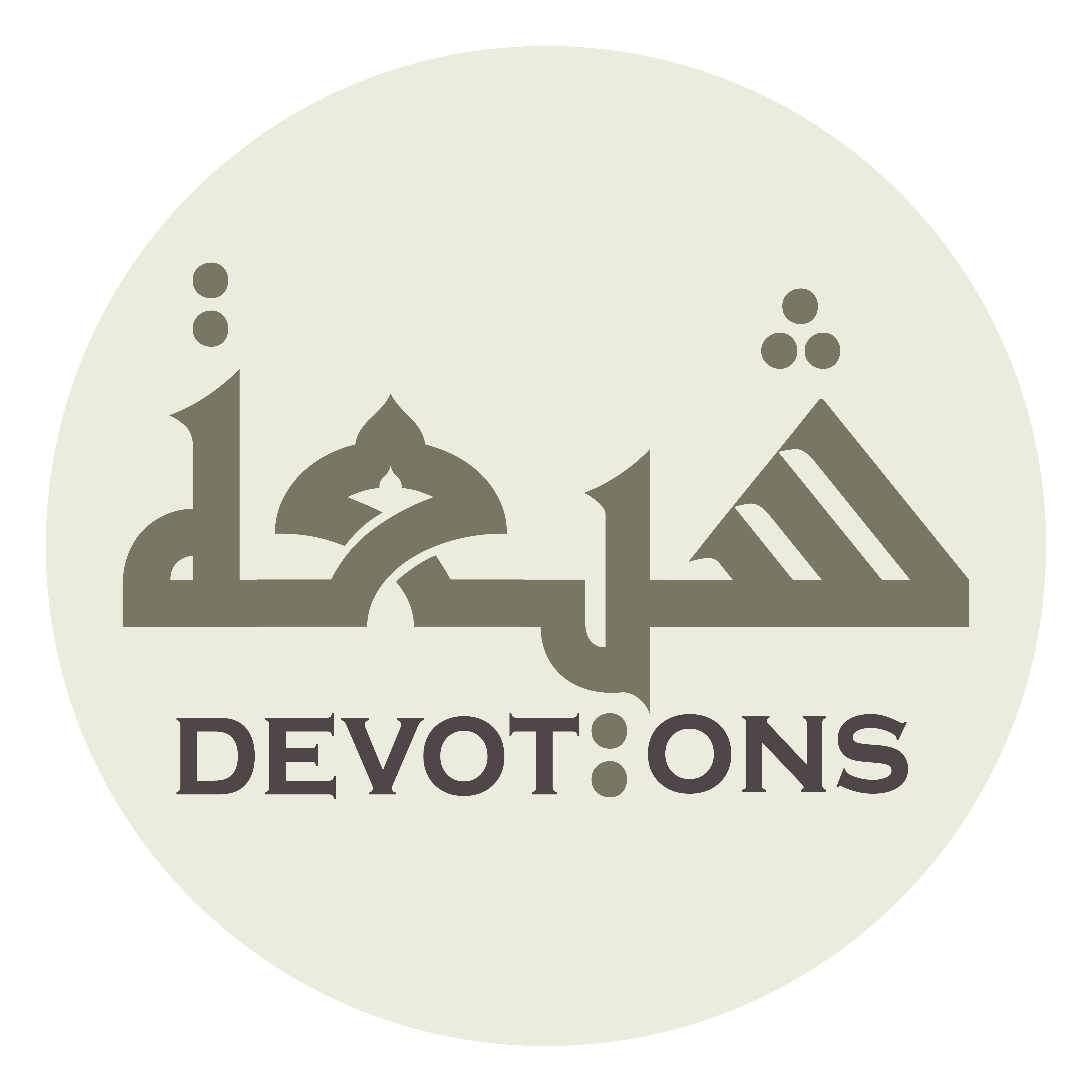 يَا مَوْلاَيَ يَا أَبَا الْحَسَنِ

yā mawlāya yā abal ḥasan

O my master, O Abu’l-Hasan,
Ziarat for Wednesday
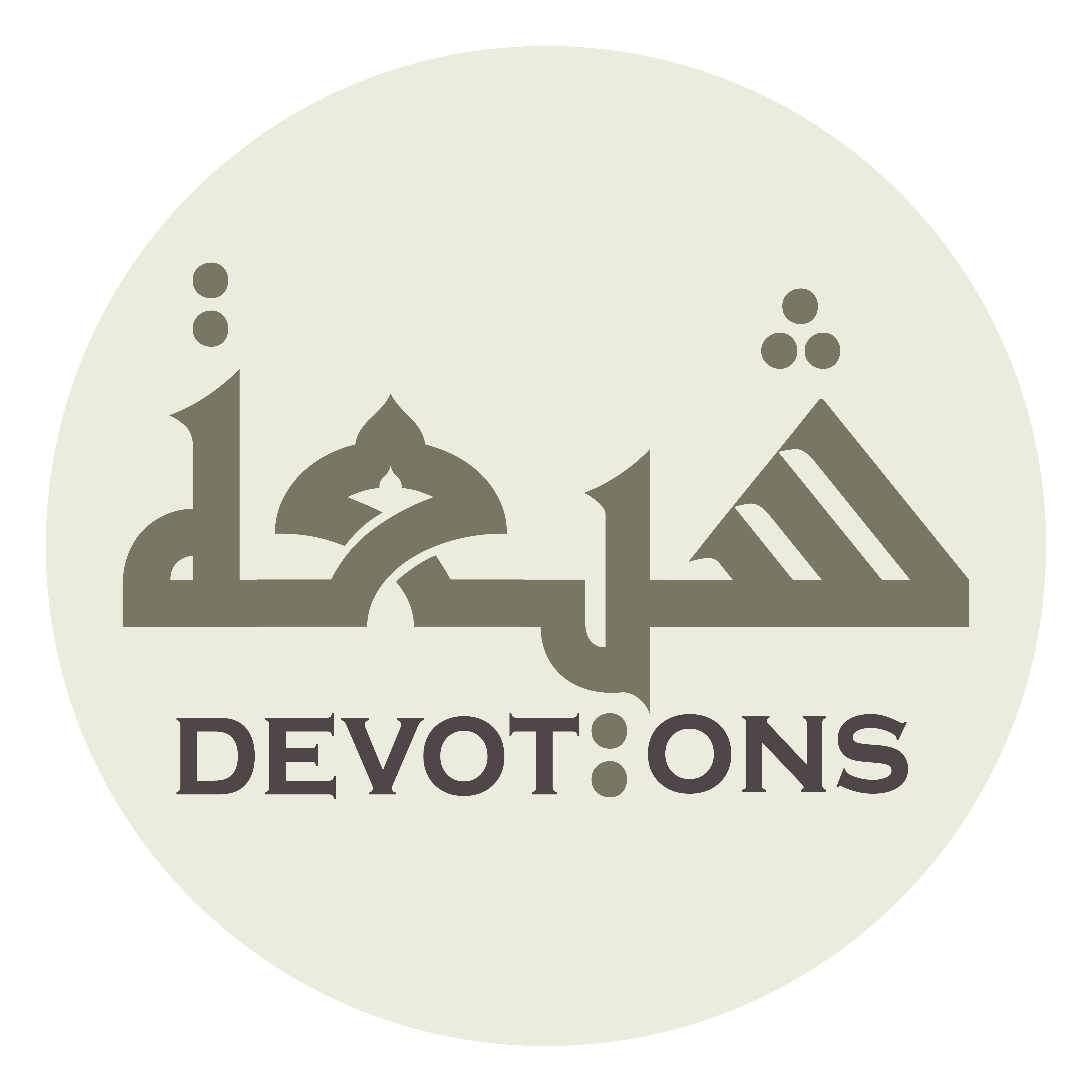 عَلِيِّ بْنَ مُوسٰى

`aliyyibna mūsā

`Ali, the son of Musa!
Ziarat for Wednesday
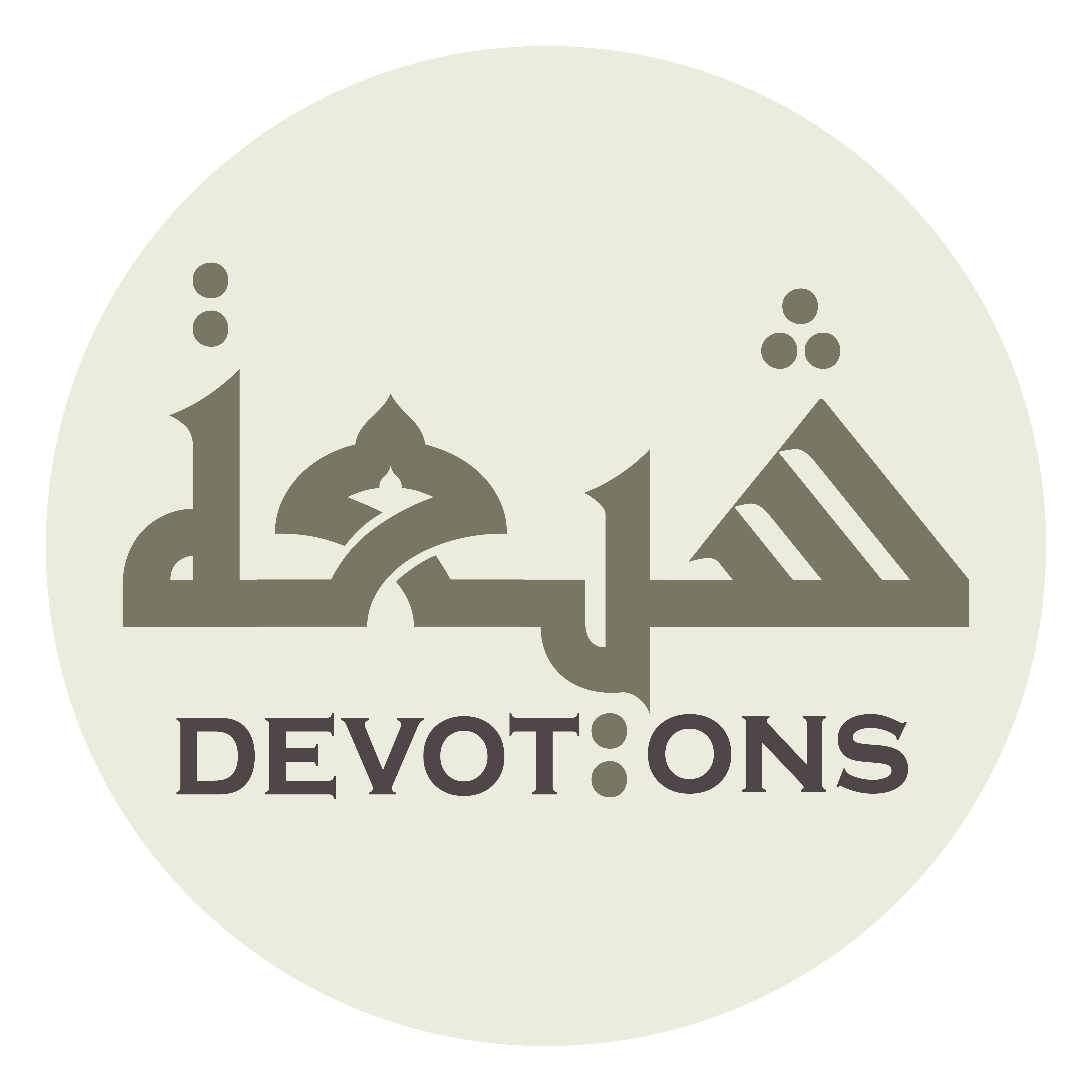 يَا مَوْلاَيَ يَا أَبَا جَعْفَرٍ

yā mawlāya yā abā ja`far

O my master, O Abu-Ja`far,
Ziarat for Wednesday
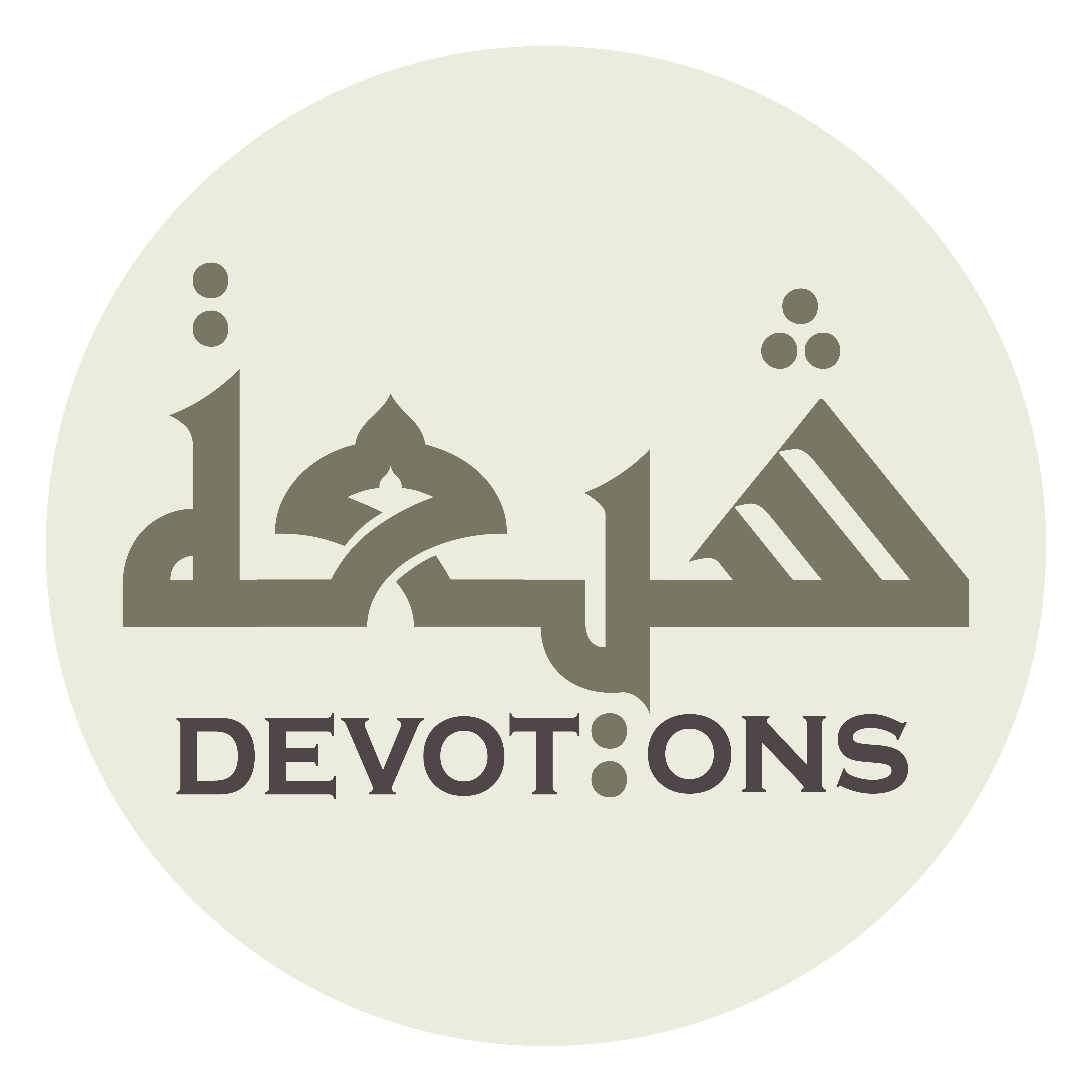 مُحَمَّدَ بْنَ عَلِيٍّ

muḥammadabna `aliyy

Muhammad, the son of `Ali!
Ziarat for Wednesday
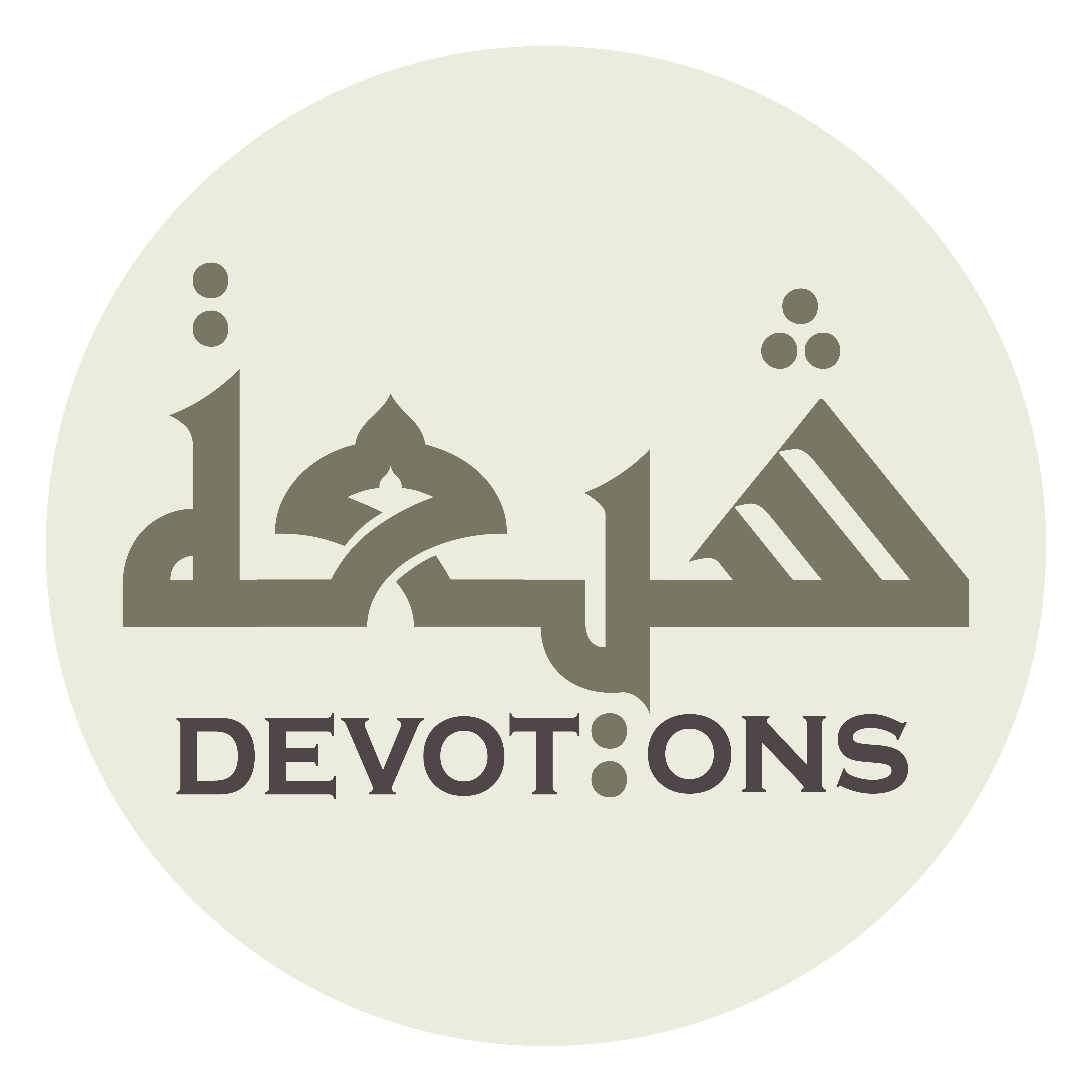 يَا مَوْلاَيَ يَا أَبَا الْحَسَنِ

yā mawlāya yā abal ḥasan

O my master, O Abu’l-Hasan,
Ziarat for Wednesday
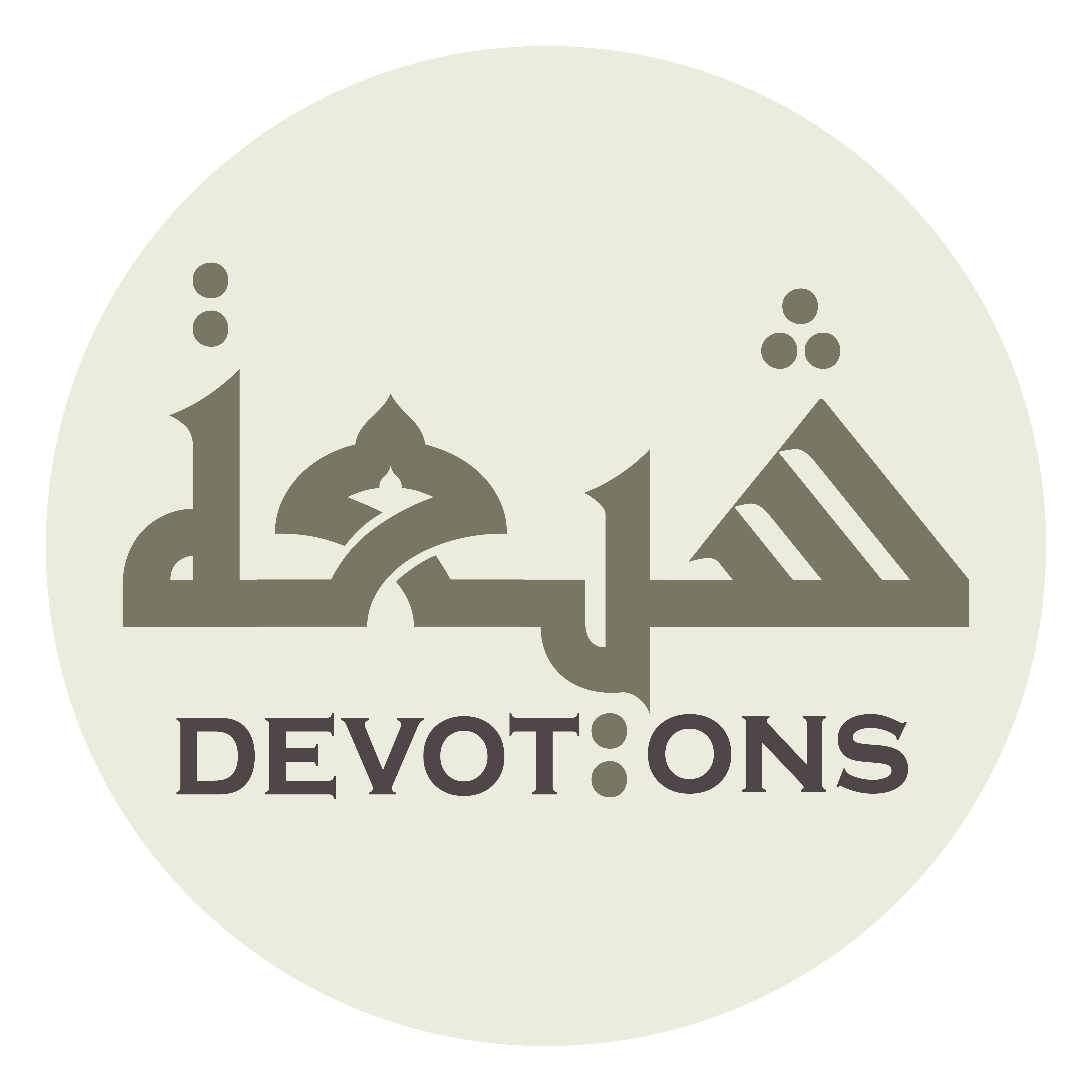 عَلِيِّ بْنَ مُحَمَّدٍ

`aliyyibna muḥammad

`Ali, the son of Muhammad!
Ziarat for Wednesday
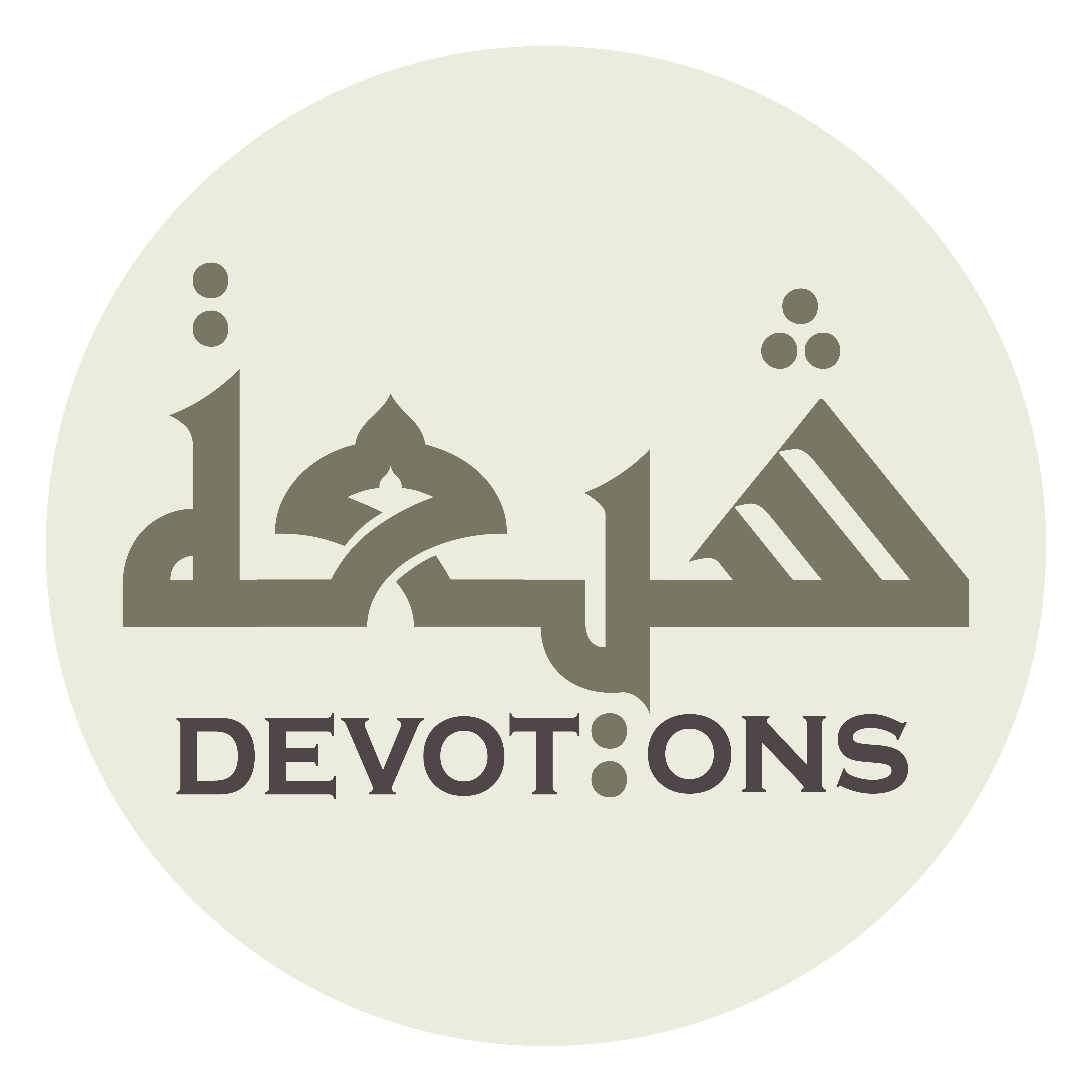 أَنَا مَوْلًى لَكُمْ

anā mawlan lakum

I am your servant,
Ziarat for Wednesday
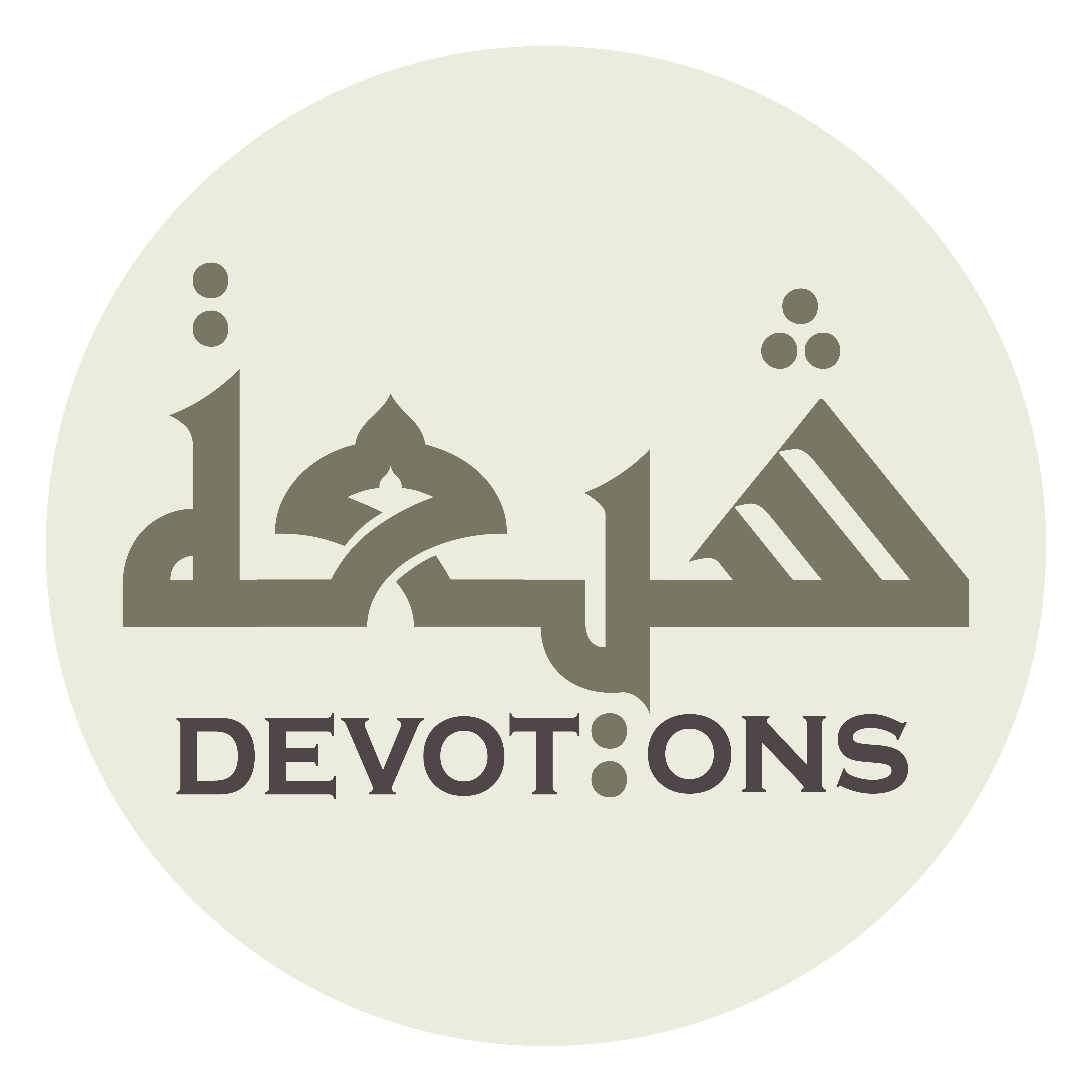 مُؤْمِنٌ بِسِرِّكُمْ وَجَهْرِكُمْ

mu-minun bisirrikum wajahrikum

I believe in your secret and open affairs,
Ziarat for Wednesday
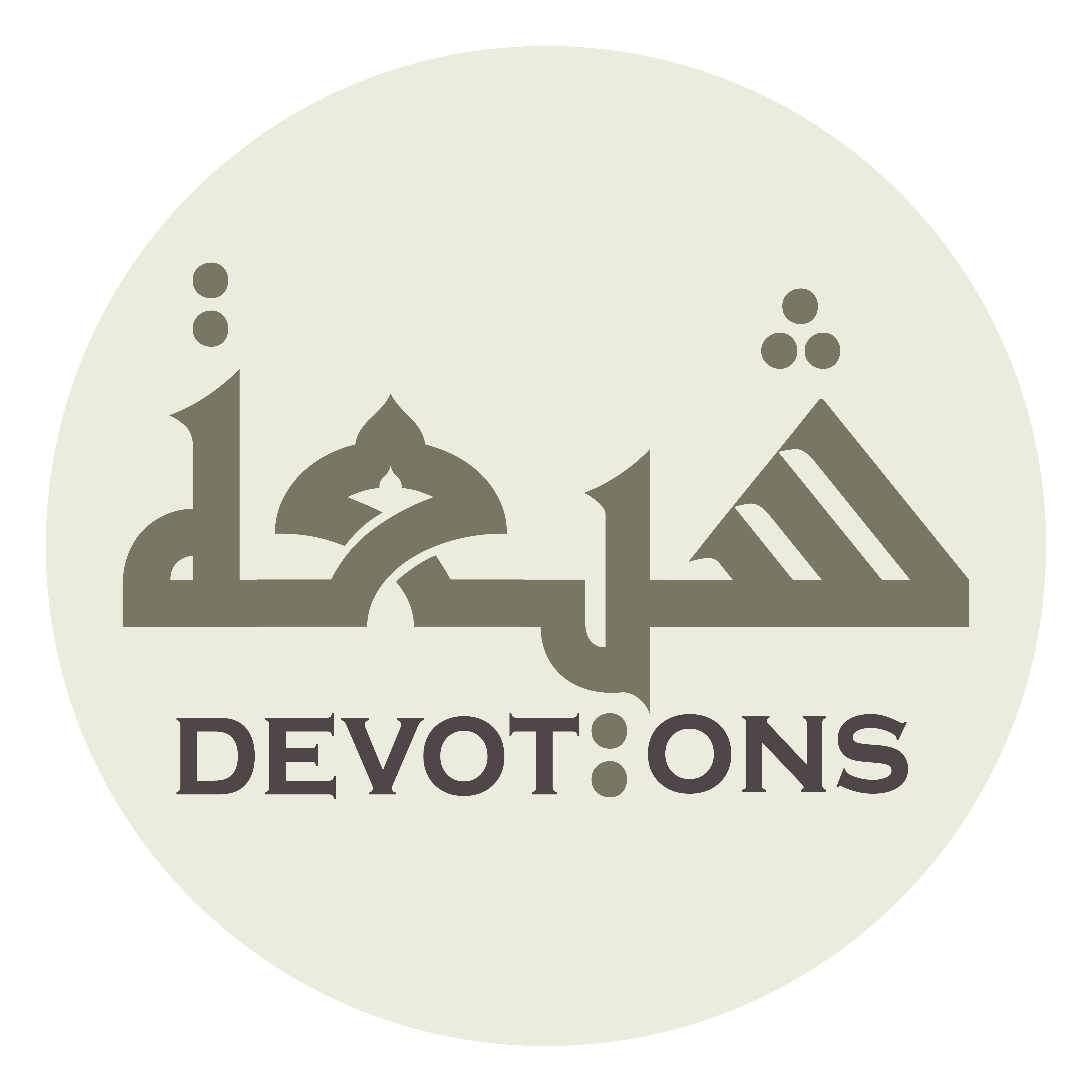 مُتَضَيِّفٌ بِكُمْ فِيْ يَوْمِكُمْ هٰذَا

mutaḍayyifun bikum fī yawmikum hādhā

and I am staying with you as your guest, on this day,
Ziarat for Wednesday
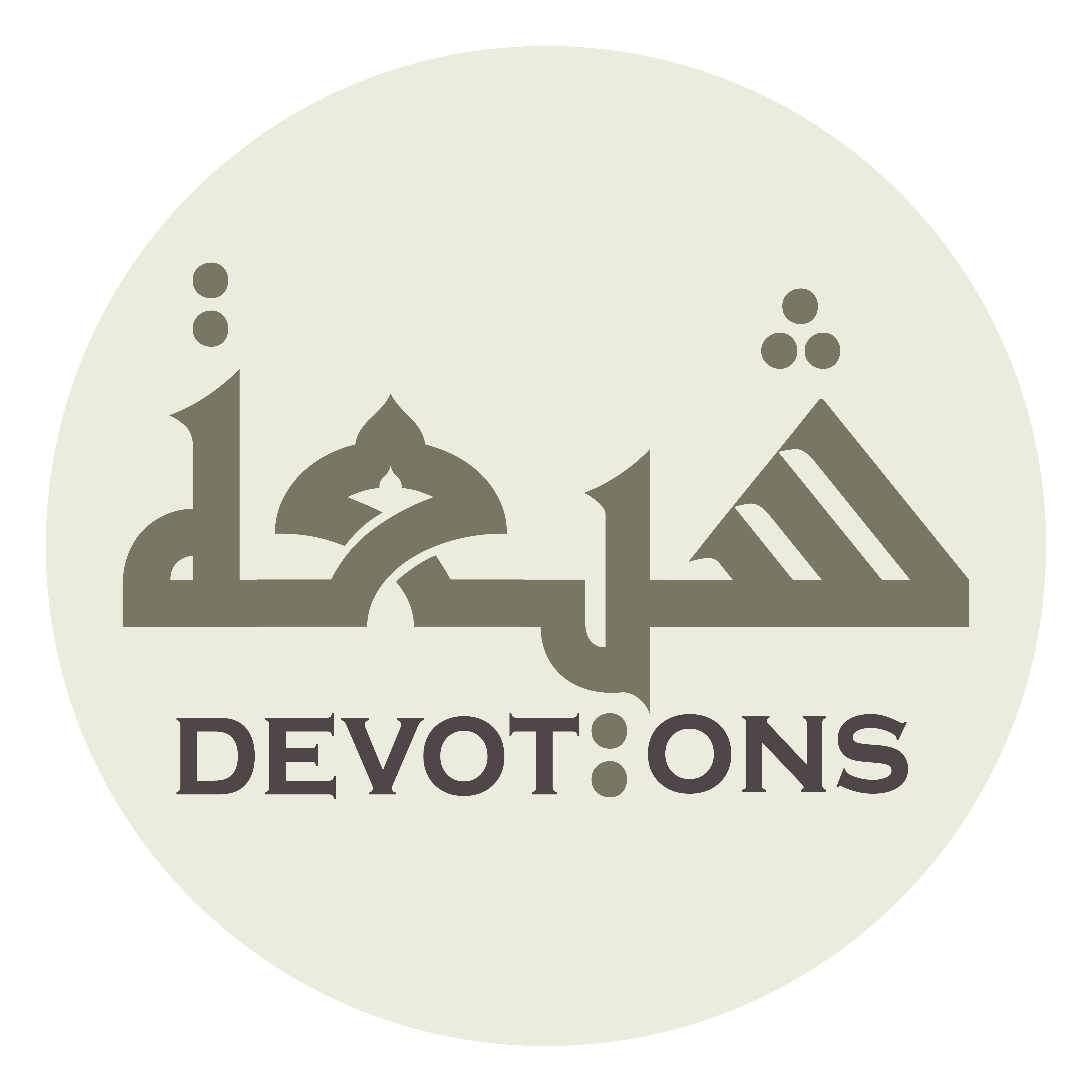 وَهُوَ يَوْمُ الْأَرْبَعَاءِ

wahuwa yawmul ar-ba`ā

which is Wednesday,
Ziarat for Wednesday
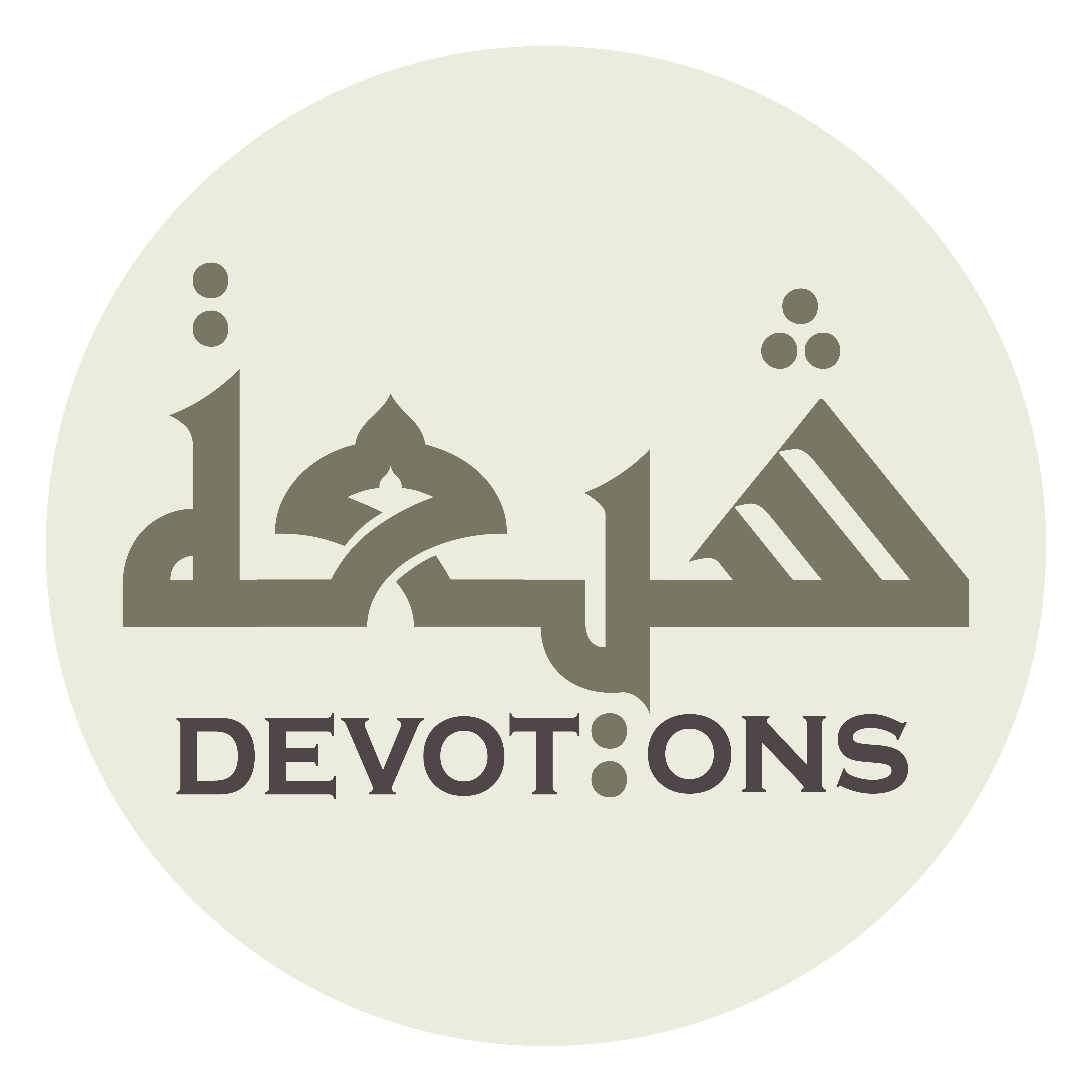 وَمُسْتَجِيرٌ بِكُمْ

wamustajīrun bikum

and I am in your vicinity;
Ziarat for Wednesday
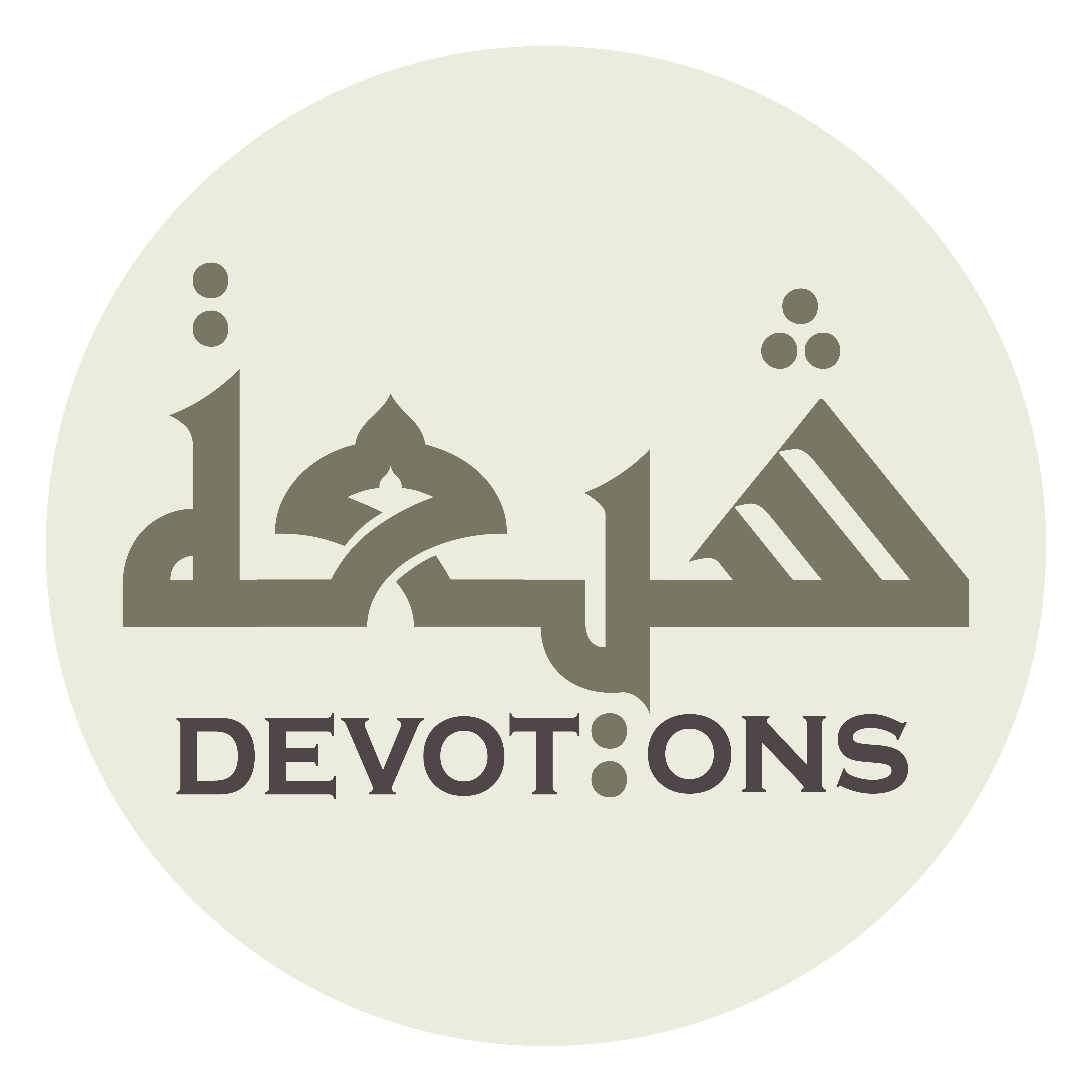 فَأَضِيفُونِيْ وَأَجِيرُونِي

fa-aḍīfūnī wa-ajīrūnī

so, receive me as your guest and neighbor,
Ziarat for Wednesday
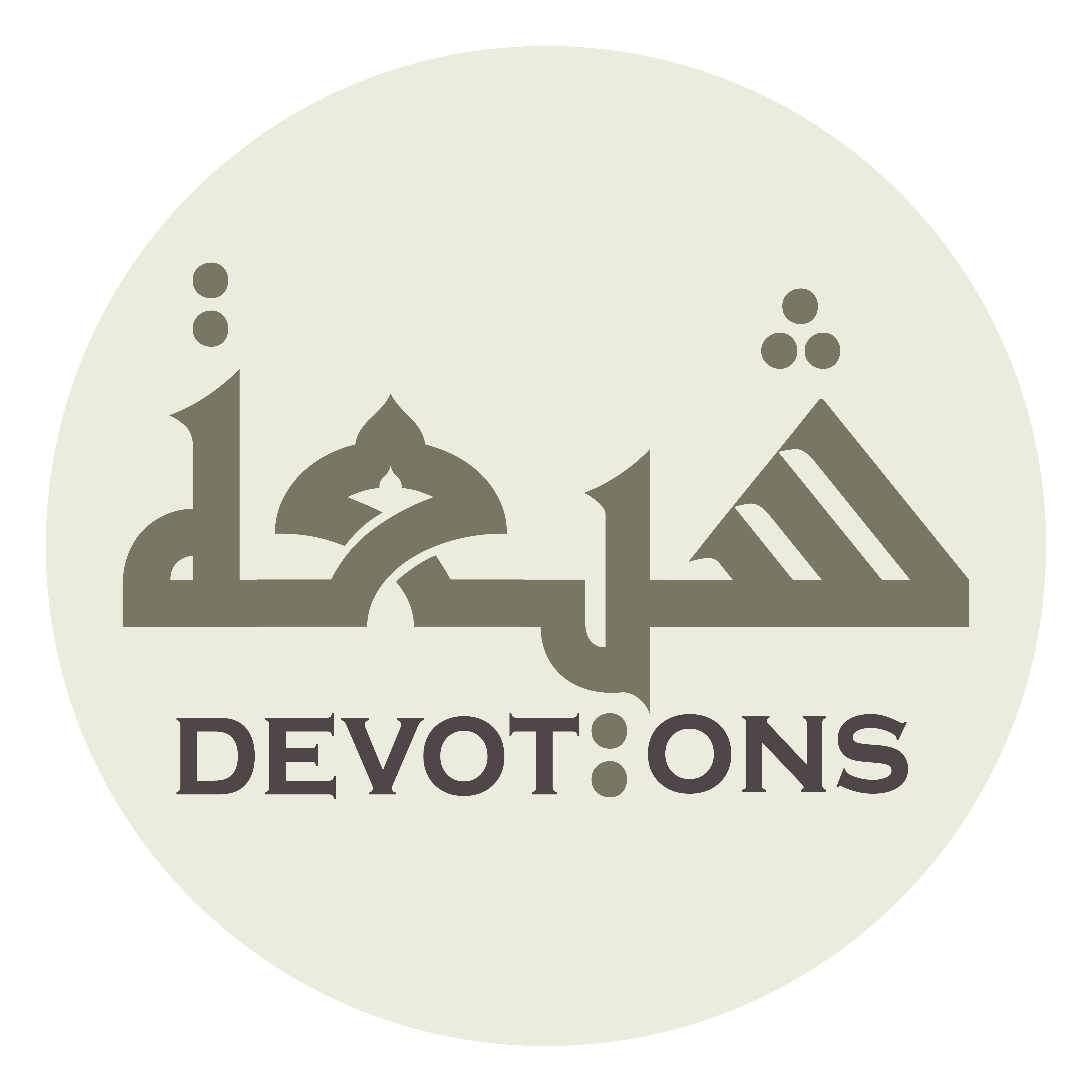 بِآلِ بَيْتِكُمُ الطَّيِّبِينَ الطَّاهِرِينَ

bi-āli baytikumuṭ ṭayyibīnaṭ ṭāhirīn

[I ask you] by your Household, the pure and immaculate.
Ziarat for Wednesday